Ομοιοκαταληξία
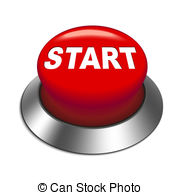 Ποιο από τα πιο κάτω ταιριάζει με τη λέξη βαλίτσα; (ακούγεται το ίδιο – ομοιοκαταληκτεί)
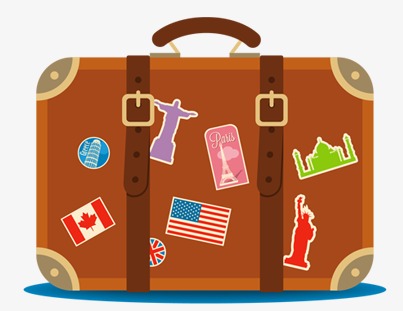 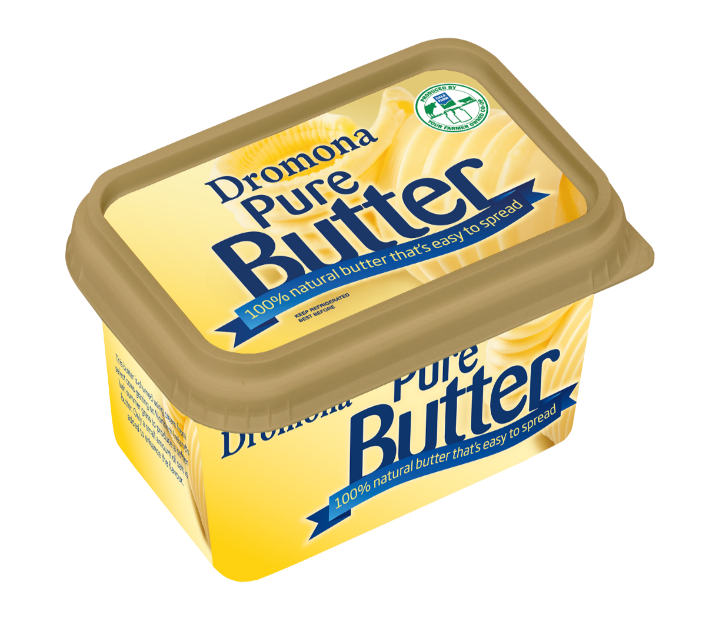 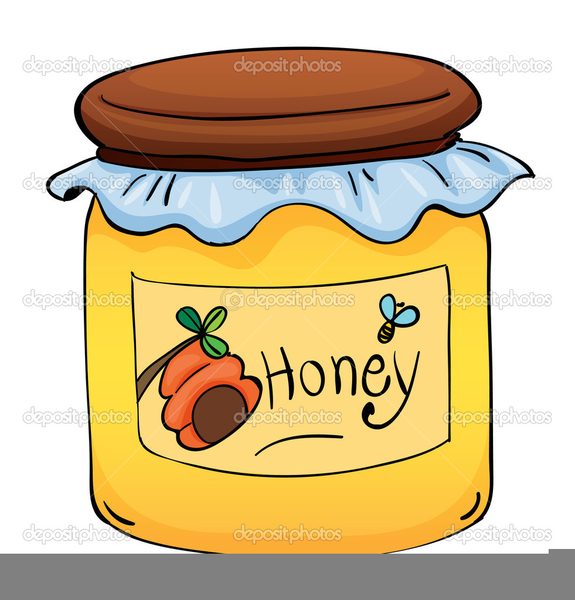 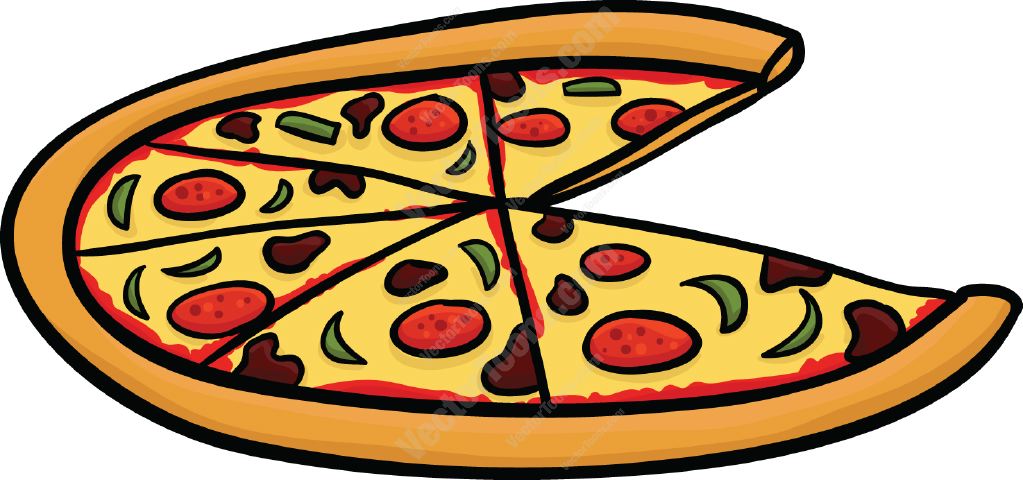 Σωστό
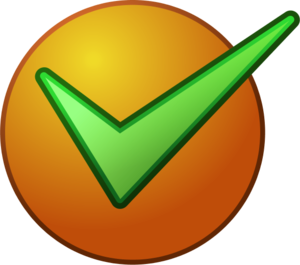 Συνέχισε…
Ποιο από τα πιο κάτω ταιριάζει με τη λέξη σχολείο; (ακούγεται το ίδιο – ομοιοκαταληκτεί)
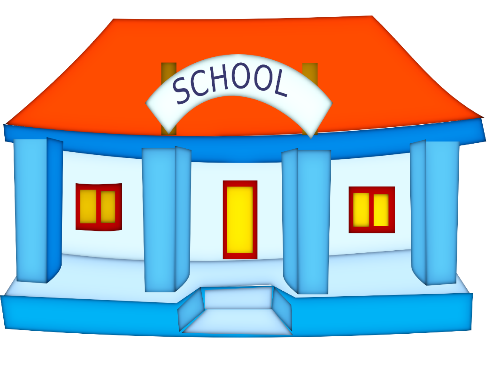 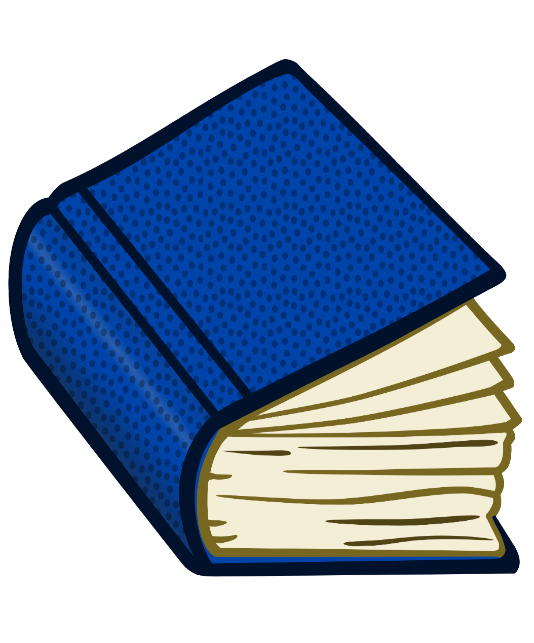 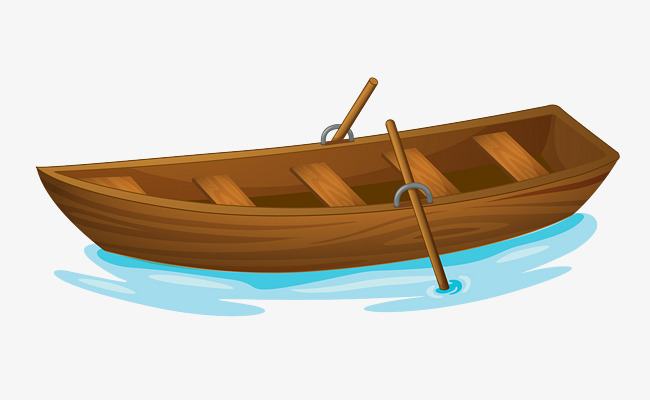 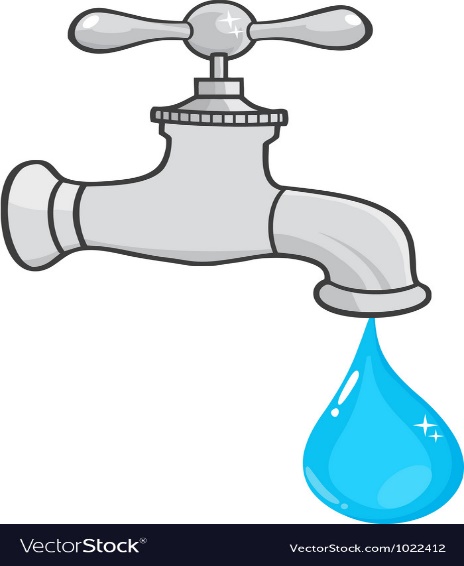 Σωστό
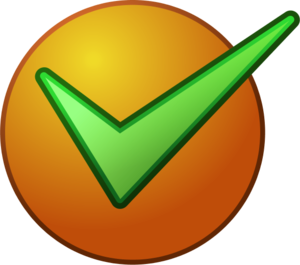 Συνέχισε…
Ποιο από τα πιο κάτω ταιριάζει με τη λέξη ελιά; (ακούγεται το ίδιο – ομοιοκαταληκτεί)
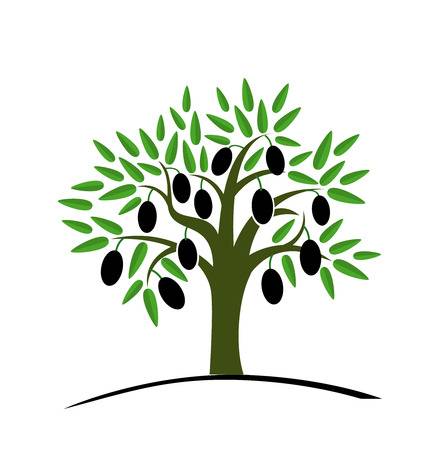 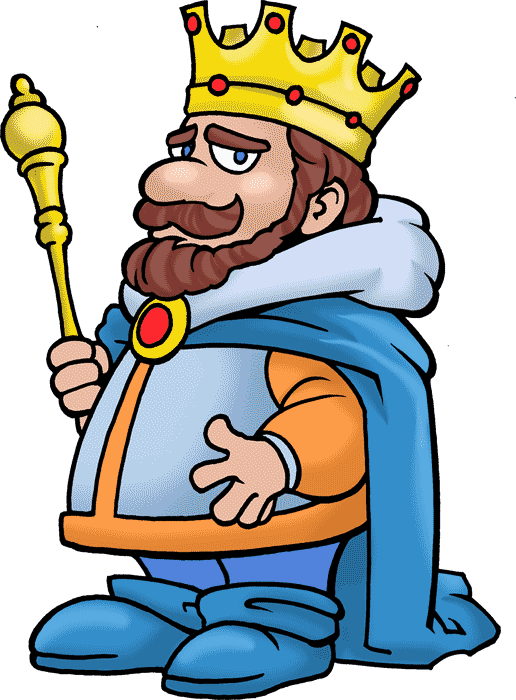 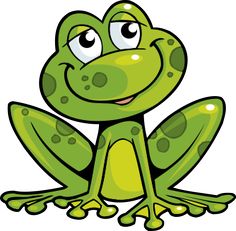 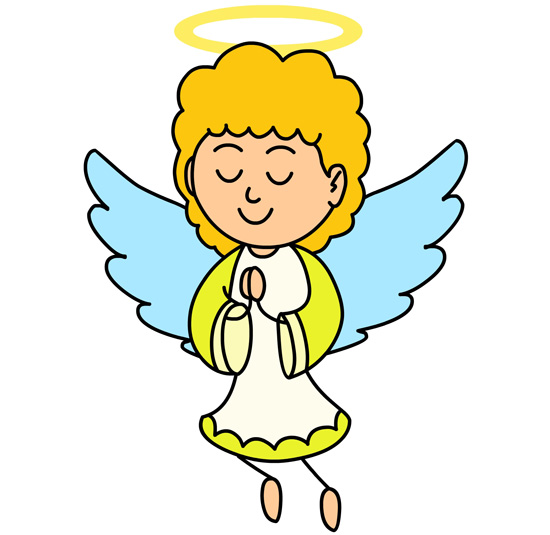 Σωστό
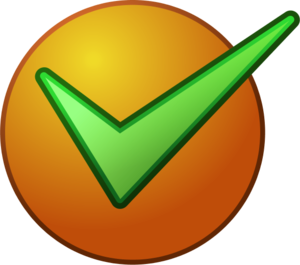 Συνέχισε…
Ποιο από τα πιο κάτω ταιριάζει με τη λέξη πουλί; (ακούγεται το ίδιο – ομοιοκαταληκτεί)
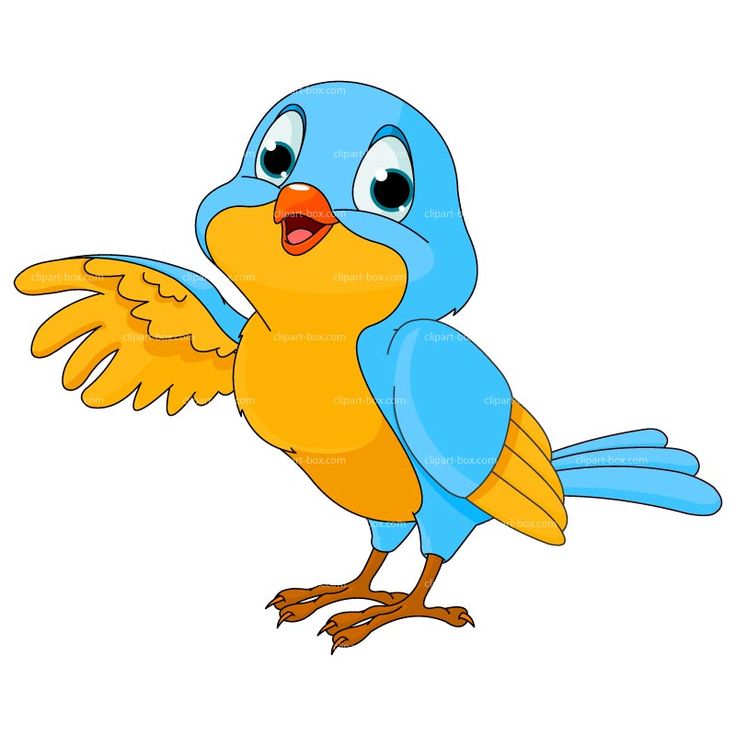 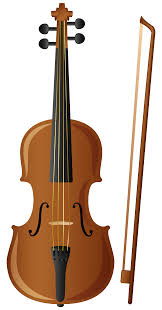 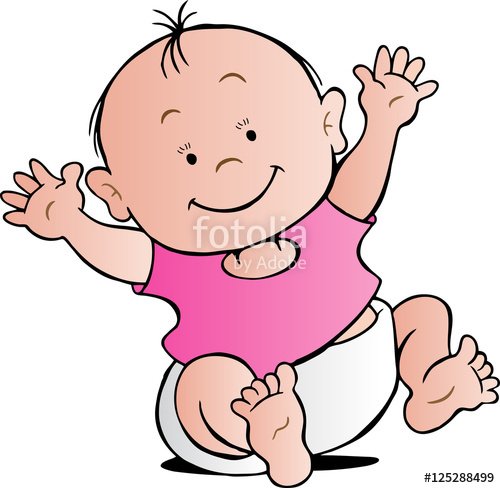 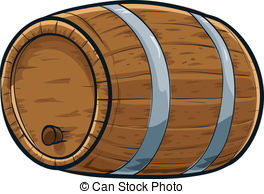 Σωστό
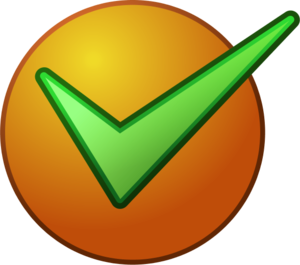 Συνέχισε…
Ποιο από τα πιο κάτω ταιριάζει με τη λέξη παπουτσοθήκη; (ακούγεται το ίδιο – ομοιοκαταληκτεί)
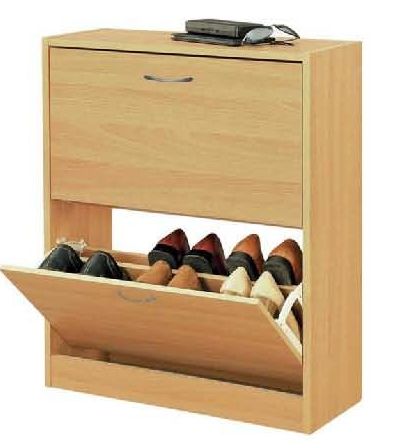 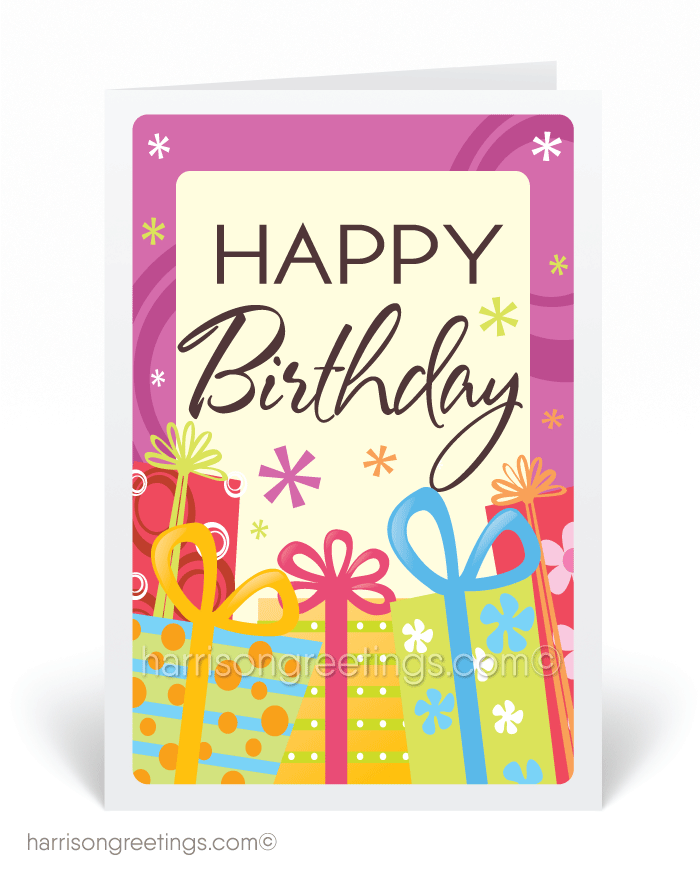 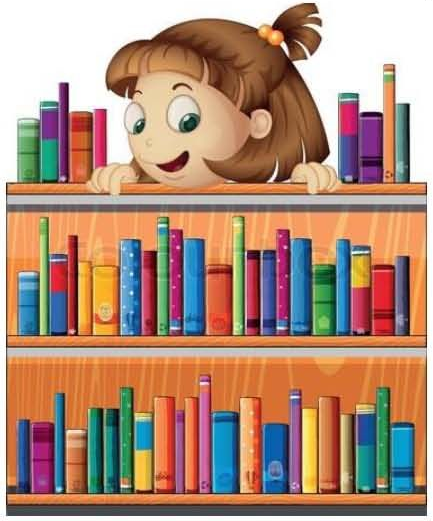 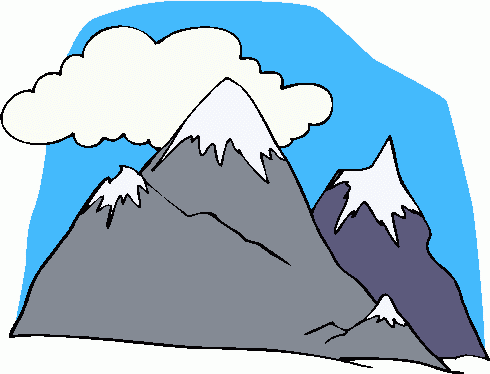 Σωστό
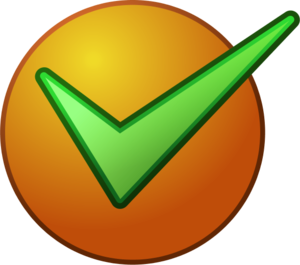 Συνέχισε…
Ποιο από τα πιο κάτω ταιριάζει με τη λέξη σαπούνι; (ακούγεται το ίδιο – ομοιοκαταληκτεί)
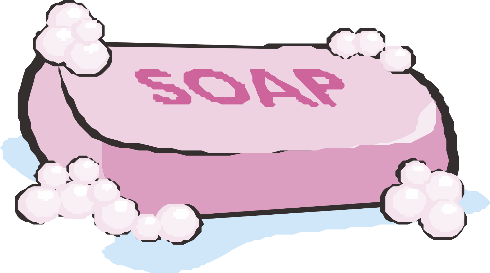 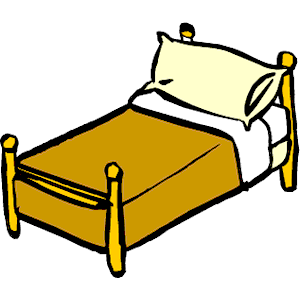 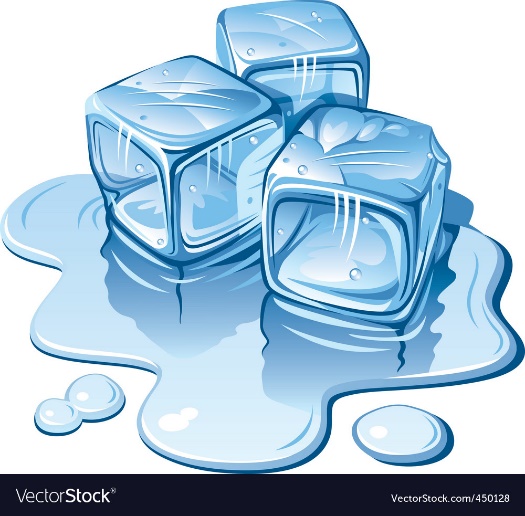 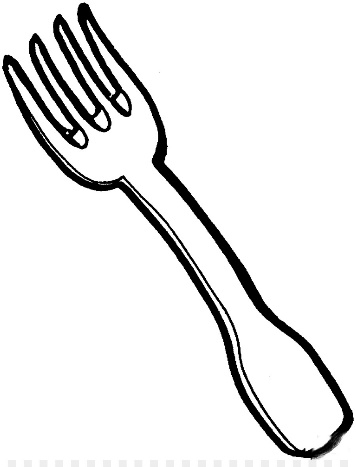 Σωστό
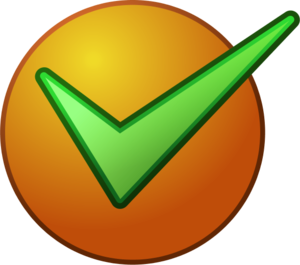 Συνέχισε…
Ποιο από τα πιο κάτω ταιριάζει με τη λέξη πάγος; (ακούγεται το ίδιο – ομοιοκαταληκτεί)
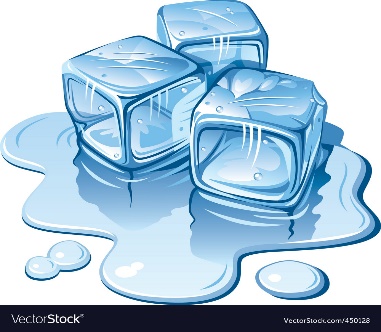 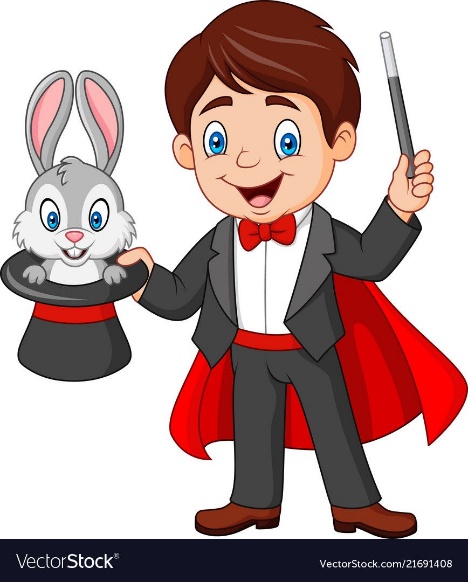 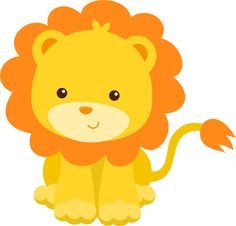 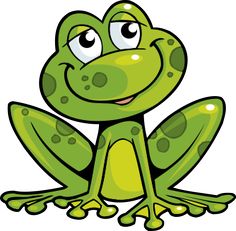 Σωστό
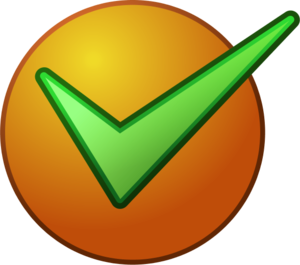 Συνέχισε…
Ποιο από τα πιο κάτω ταιριάζει με τη λέξη τιμόνι; (ακούγεται το ίδιο – ομοιοκαταληκτεί)
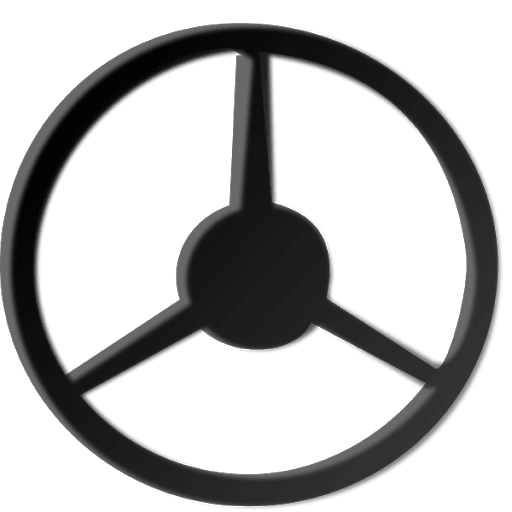 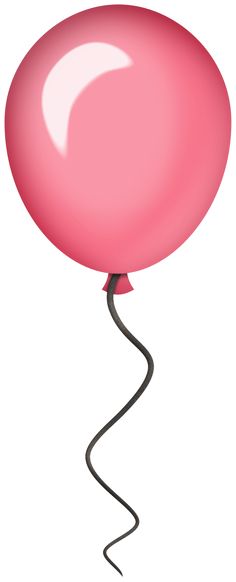 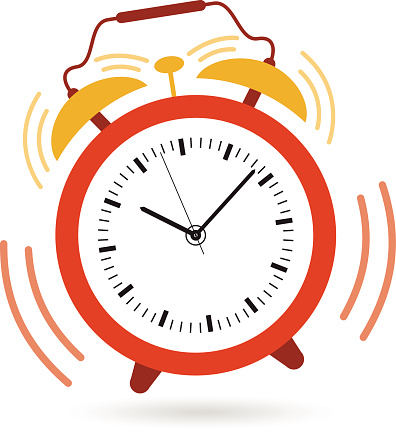 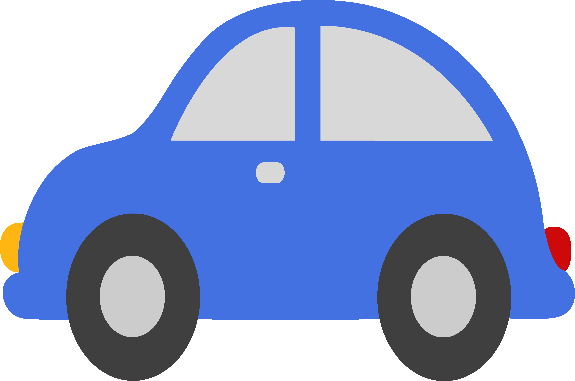 Σωστό
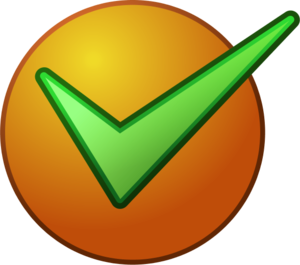 Συνέχισε…
Δοκίμασε ξανά!
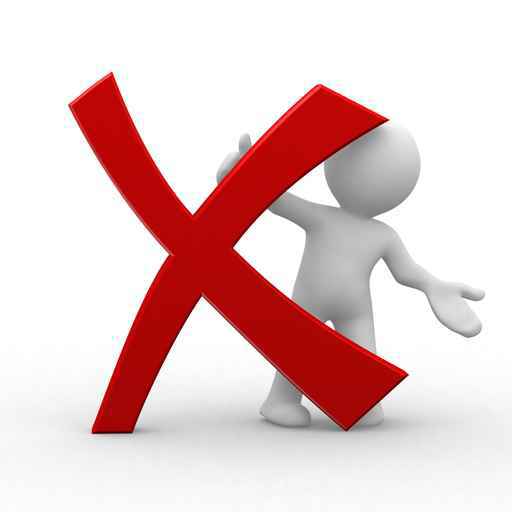 Επιστροφή
Μπράβο!
Τερμάτησες!
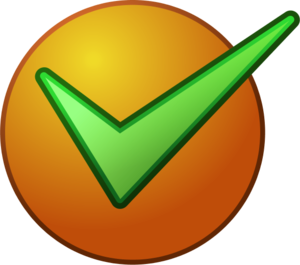 Πάμε ξανά!